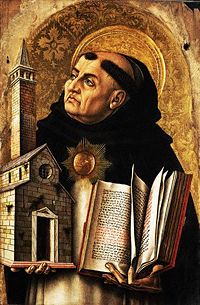 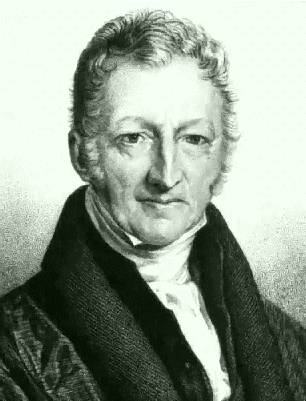 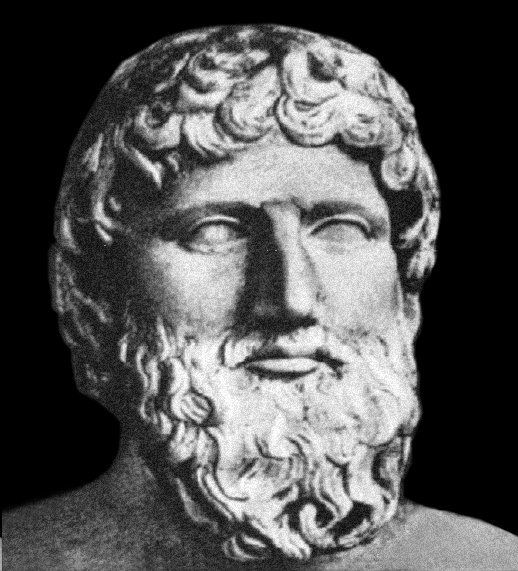 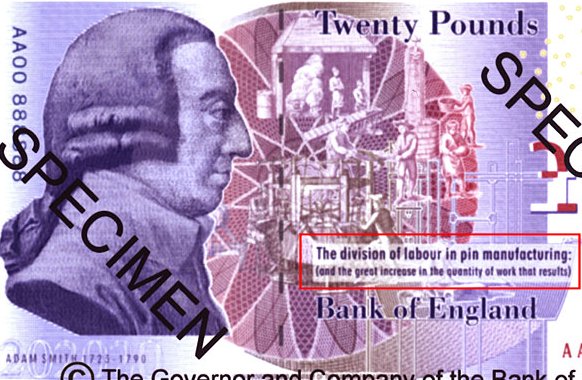 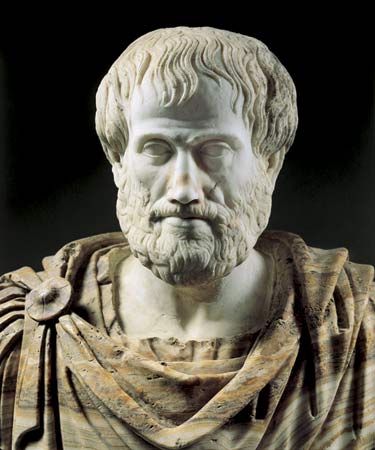 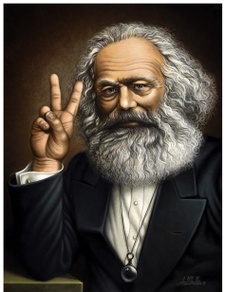 The History of Economic Thought
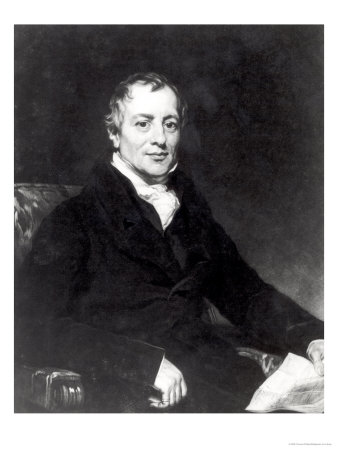 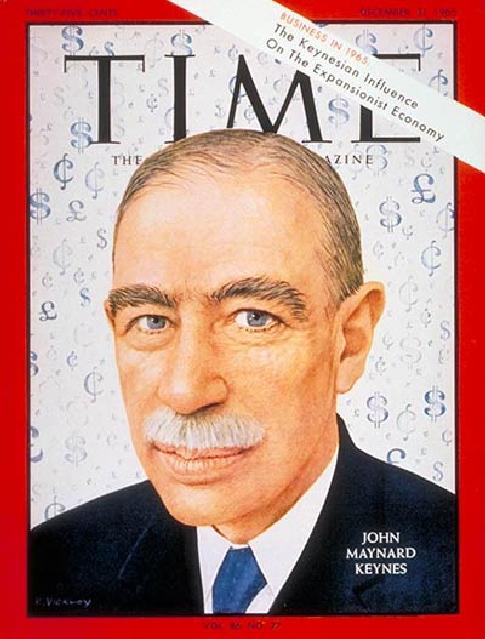 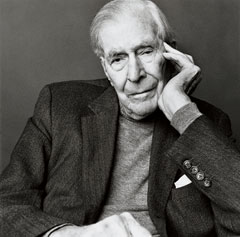 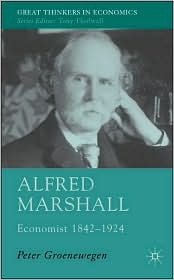 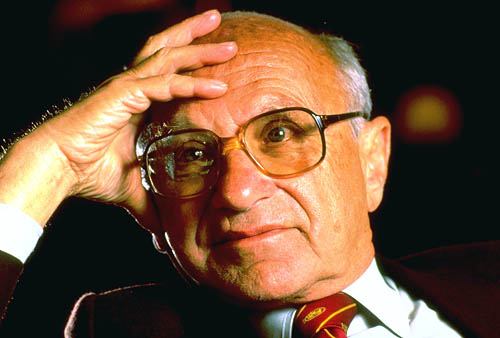 LC Economics Syllabus
Economic System and Economic Thought 
Brief historical outline of economic thought – Smith, Marx, Keynes etc. 
Market, centrally planned and mixed economies.
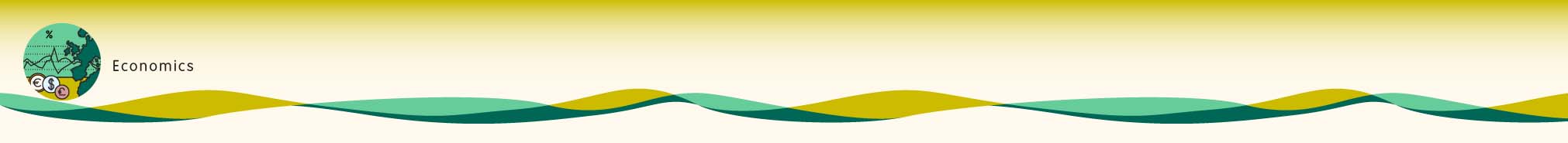 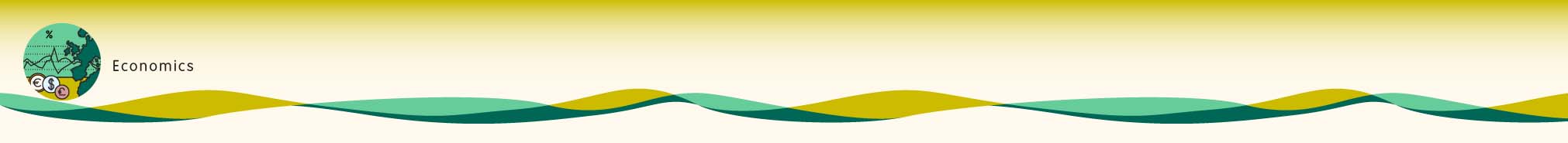 Exam Questions OL
Short
Long
2007 Q 9 Match 
2006 Q 4 Match
2004 Q 8 Cannons of Tax
2003 Q 7 Match
2001 Q 4 Match
2000 Q 9 Smith
2010 Q 4 (b) Keynes - Mult
2010 Q 5 (b) Smith - COT 
2008 Q 5 (c) Smith COT
2005 Q 5 (c) Smith COT, DOL
Powerpoint produced by Rachel Farrell (PDST) & Aoife Healion (SHS, Tullamore)
Sources of information:  SEC Marking Schemes, newspaper articles & documentaries
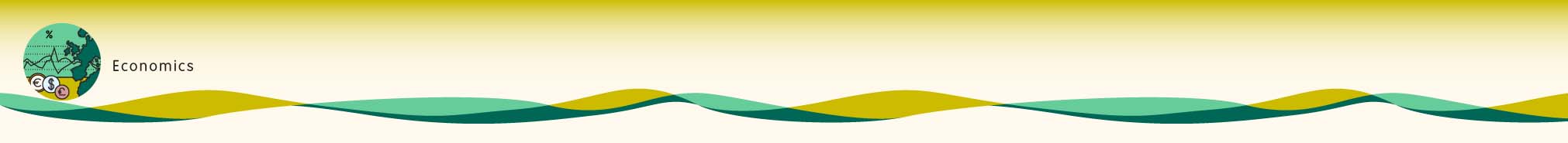 Exam Questions HL
Short
Long
2005 Q 8 Keynes 
2002 Q 4 Keynes
2001 Q 8 Monetarists
2000 Q 9 Smith
2010 Q 6 (b) Milton Friedman
2009 Q 7(c) Ricardo
2007 Q 4 (c) Smith/Marshall/Keynes/Freidman
2003 Q 8 (c) Smith
Powerpoint produced by Rachel Farrell (PDST) & Aoife Healion (SHS, Tullamore)
Sources of information:  SEC Marking Schemes, newspaper articles & documentaries
Watch out for the following definitions contained in this presentation!!
Fiscal Policy
Monetary Policy
Consumer Surplus
Price Elasticity of Demand (PED)
Cannons of Taxation
Quasi Rent
Protectionism
Laissez-faire
Iron Law of Wages
Law of Diminishing Marginal Returns
Economic Rent
Law of Comparative Advantage
Say’s Law
The Multiplier
Liquidity Preference Theory
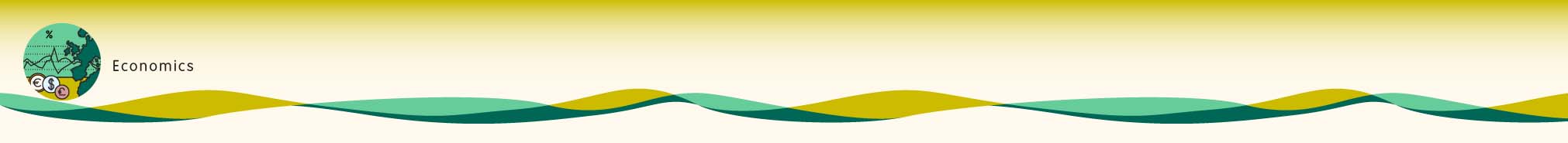 Early Economists
Plato (427-347 BC)
Aristotle (384-422 BC)
Thomas Aquinas (1225-1274)









Not on the course but worth a look for interest sake!
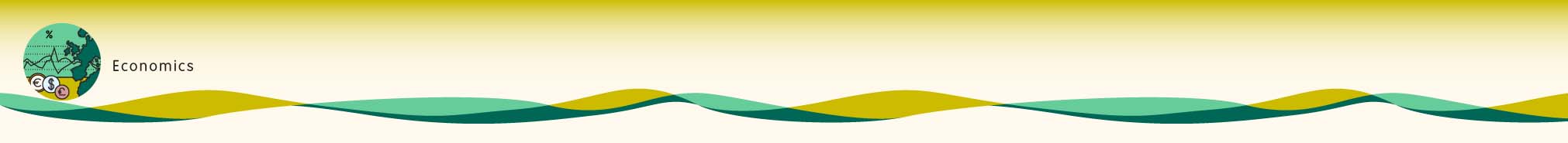 Plato (427-347 BC)
Division of labour
Currency system
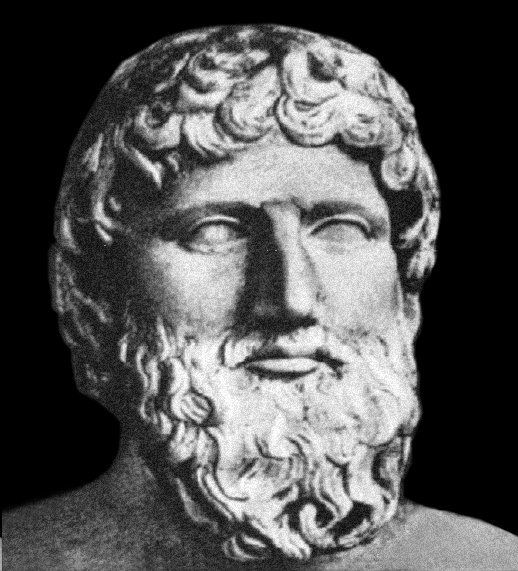 Public administration & finance
Individual subordinate
 to the state
Aristotle (384-322 BC)
True/genuine wealth
limited
Eg. agriculture, mining
Unnatural wealth
unlimited
eg. exchanging
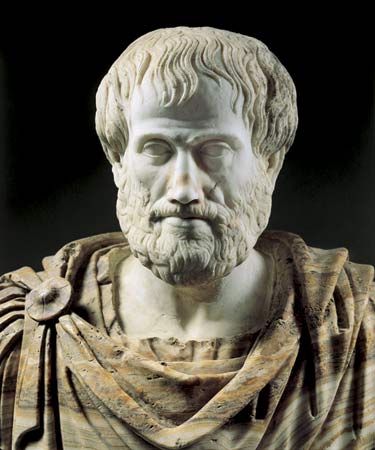 Value in use
Value in exchange
Money
Measure of wealth
Store of value
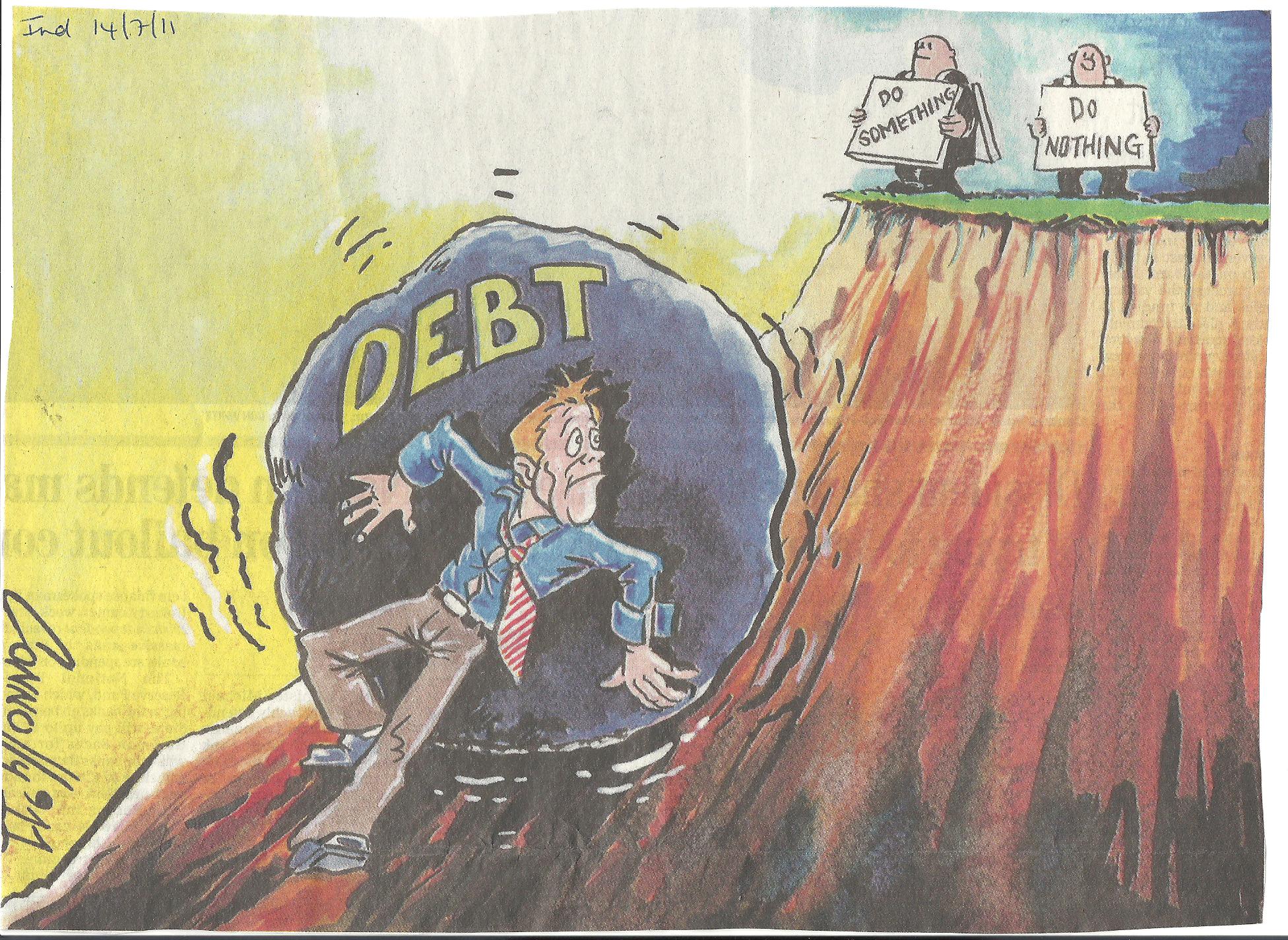 Sisyphus!!!!
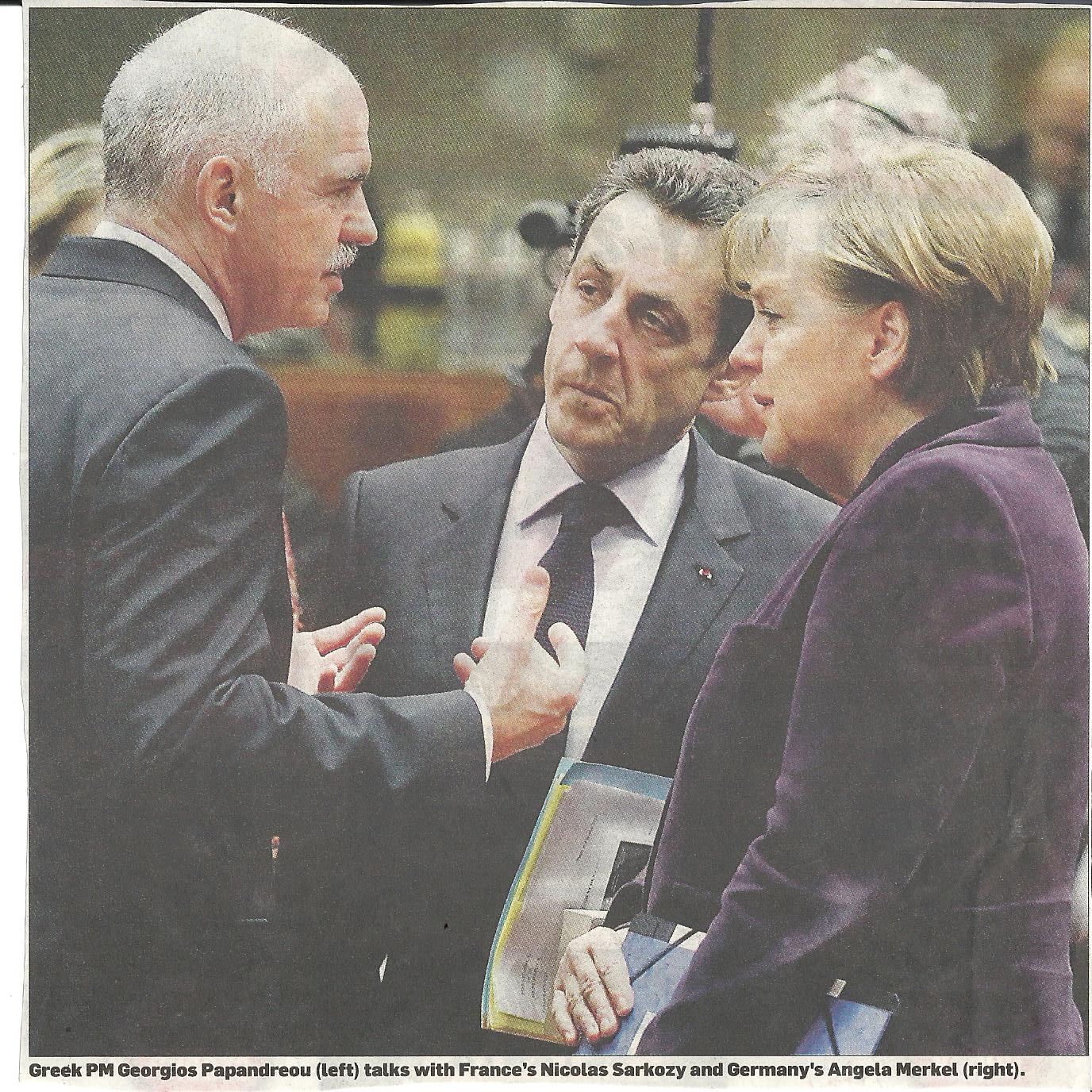 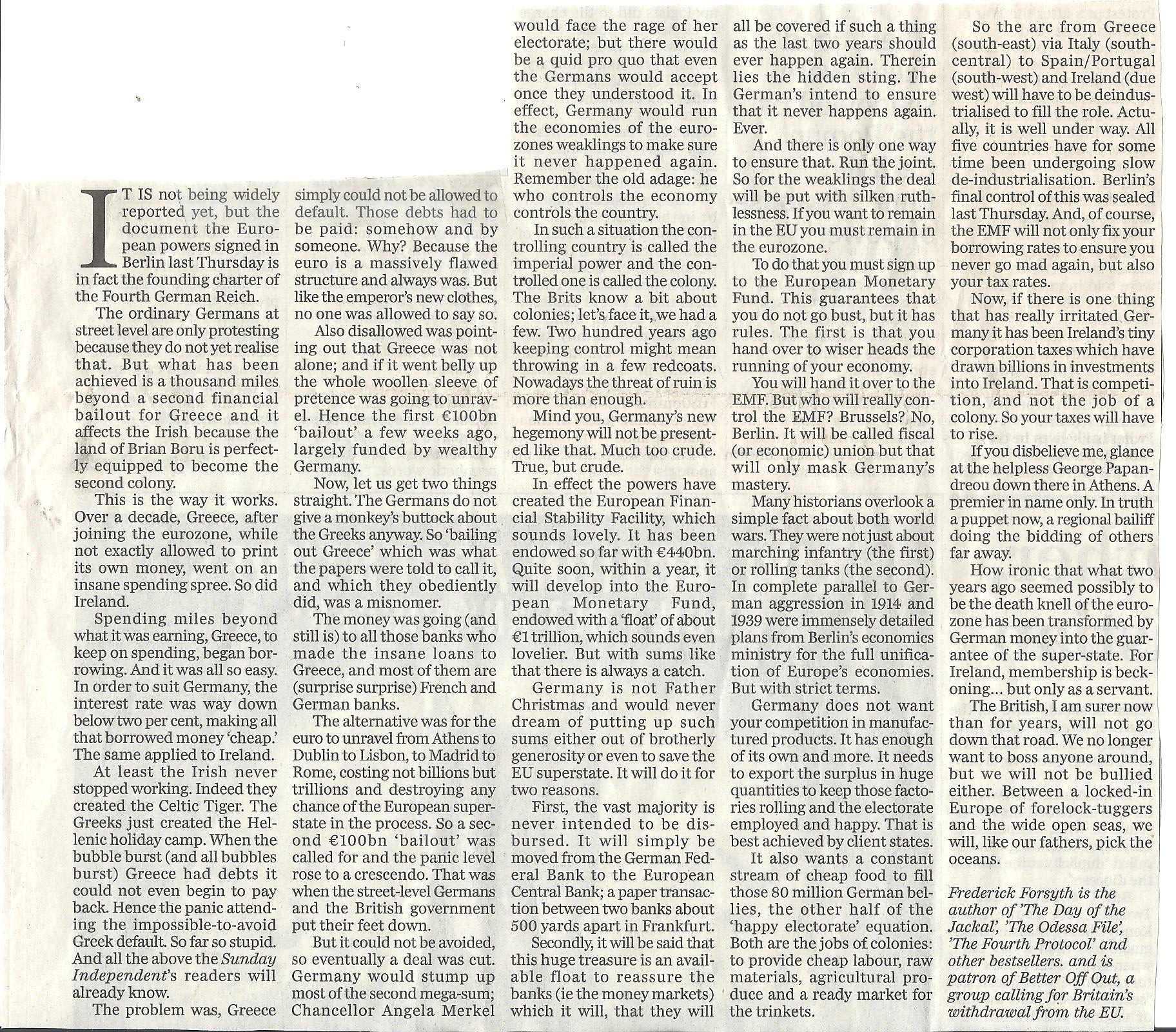 How the Greeks got into   
so much trouble!
Independent  July 2011
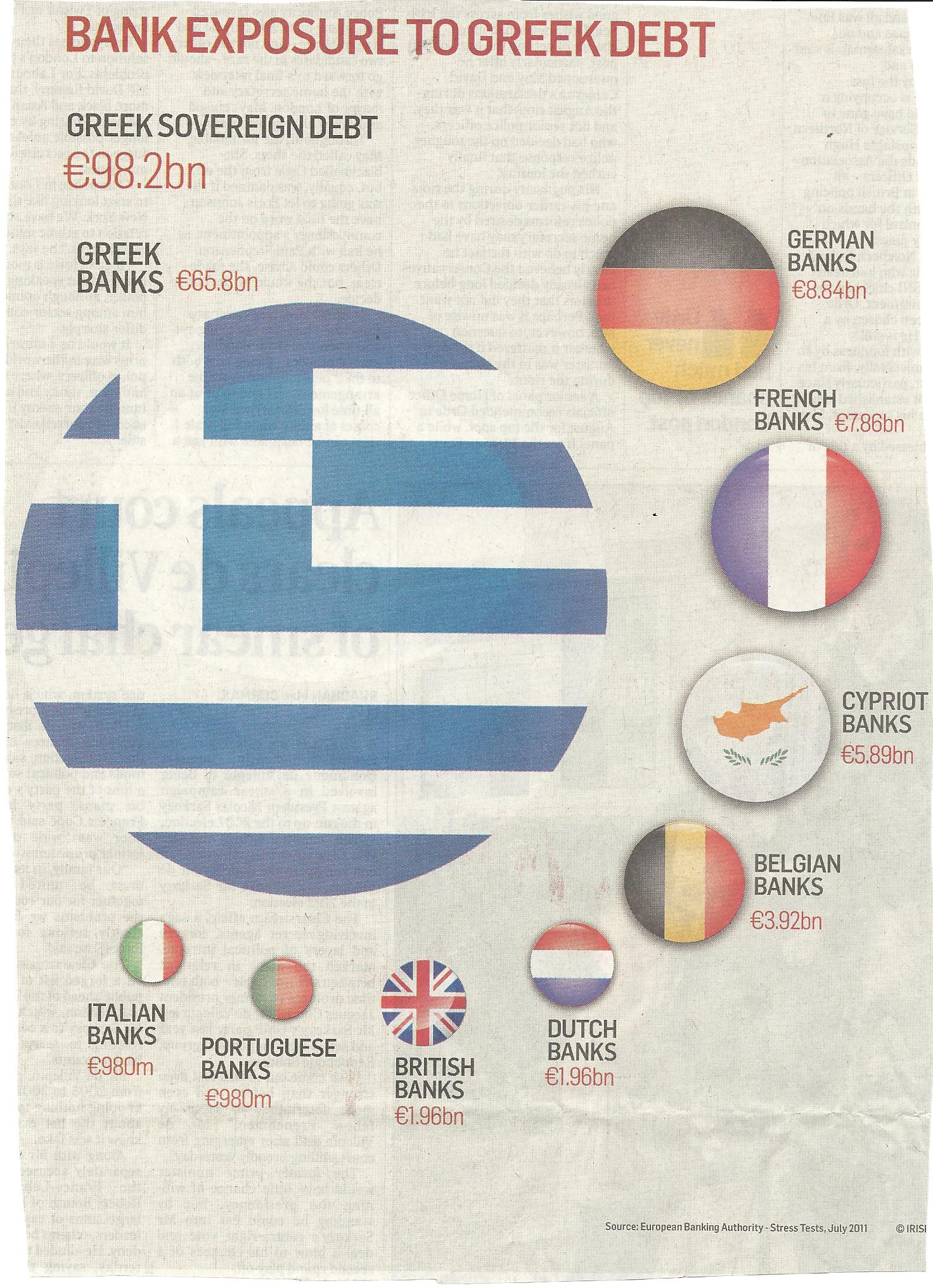 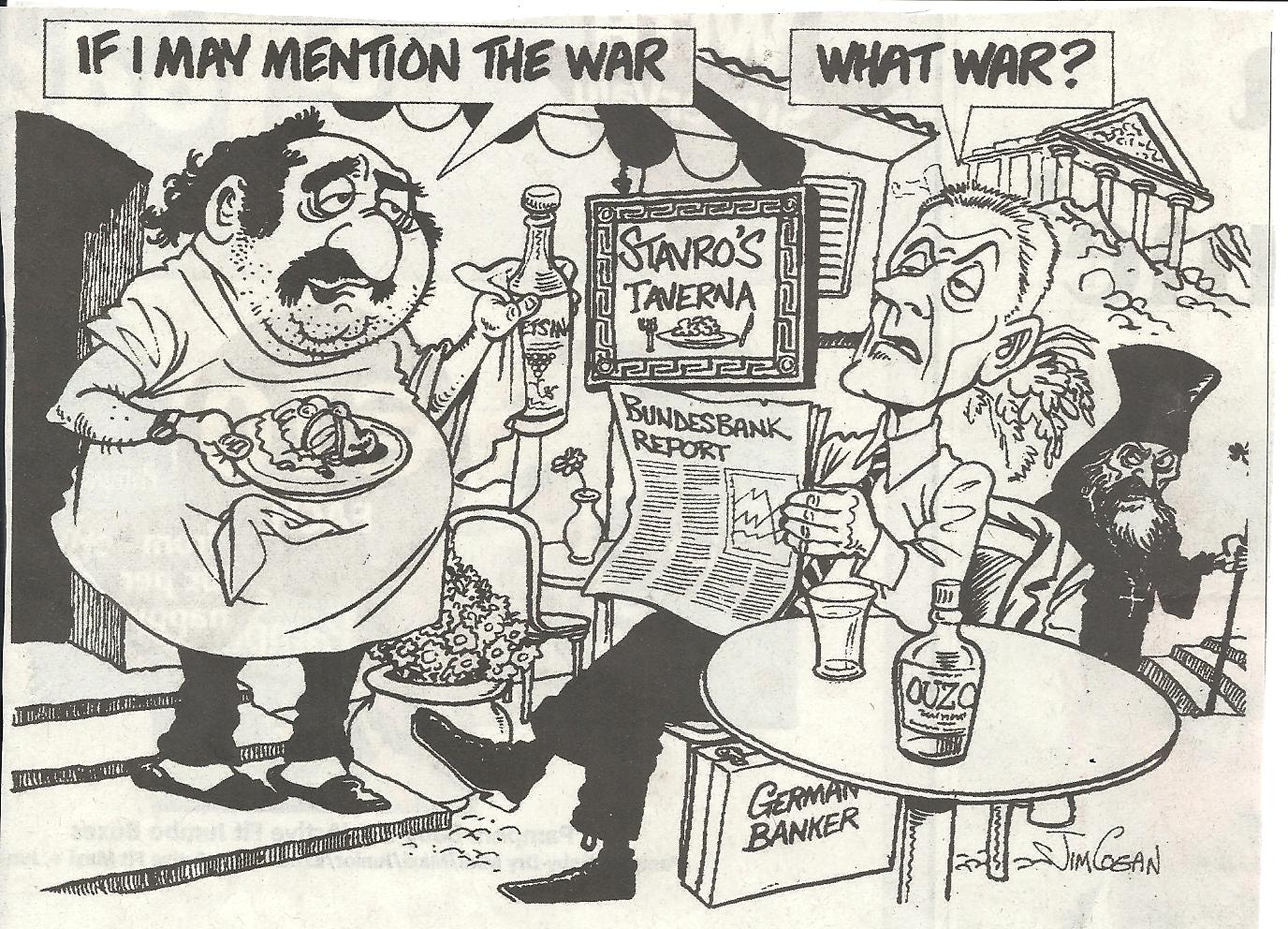 Thomas Aquinas (1225-1274)
Common ground
Christian principals co-exist with
economic life
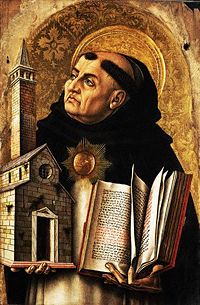 Concerned about money lending & unjust price charged for it
Morality of wealth depended on its use
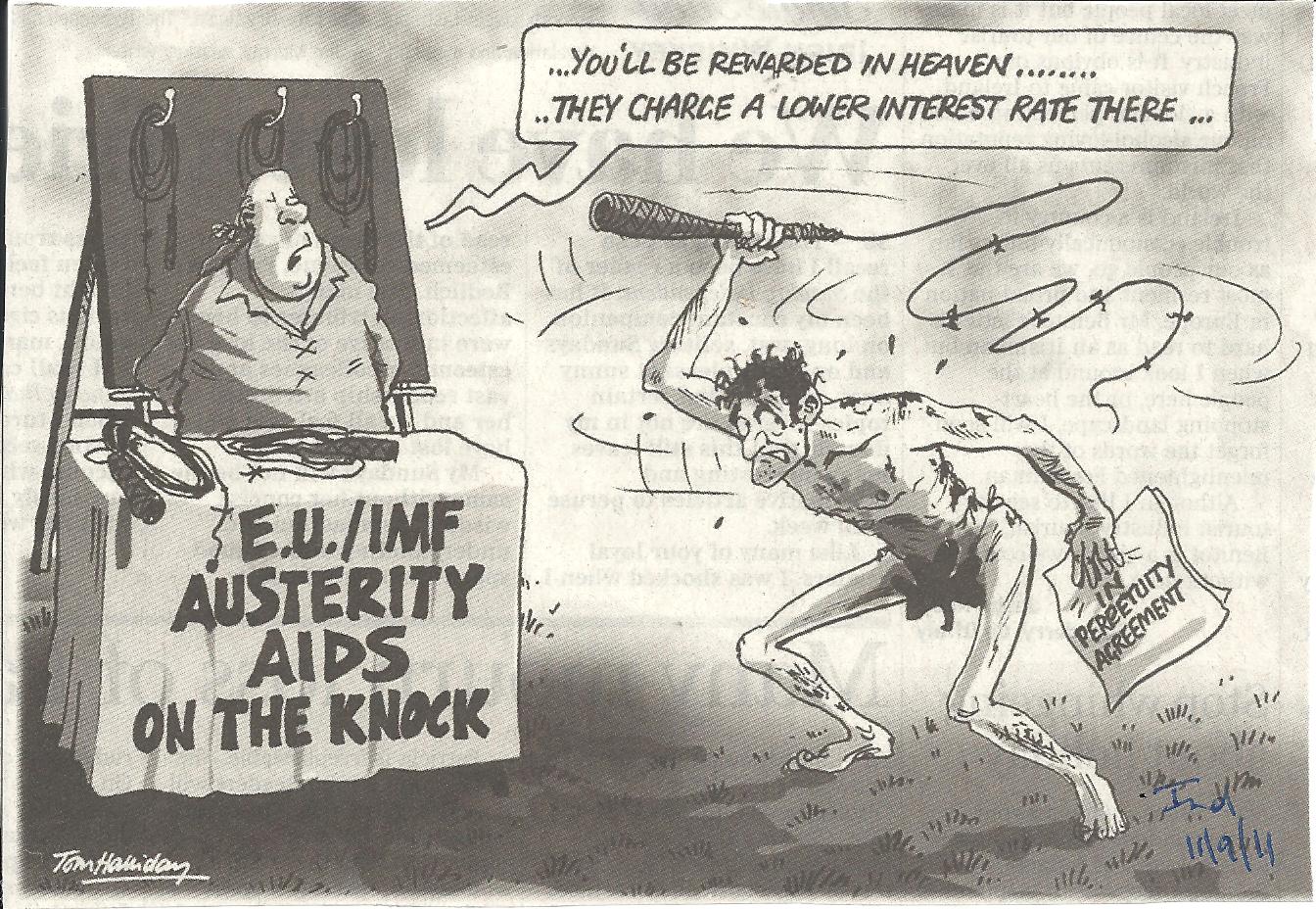 The Mercantilist (1500-1780)
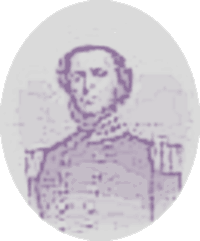 Thomas Mun (1571-1641)

Believed that;
Gold was the prime measure of a countries wealth.
Exploitation of colonies.
Protectionism.
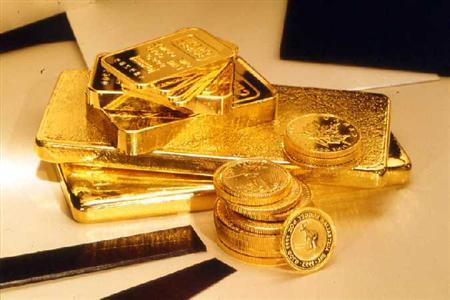 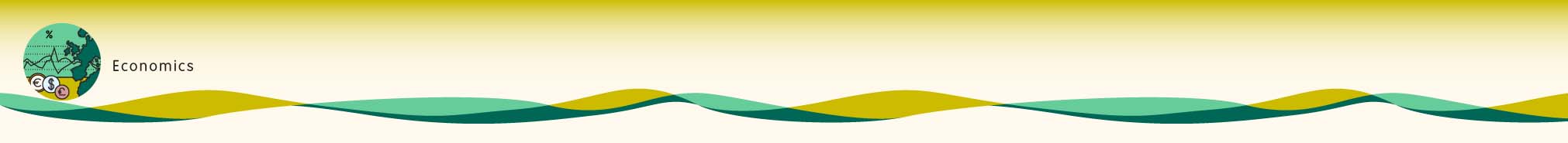 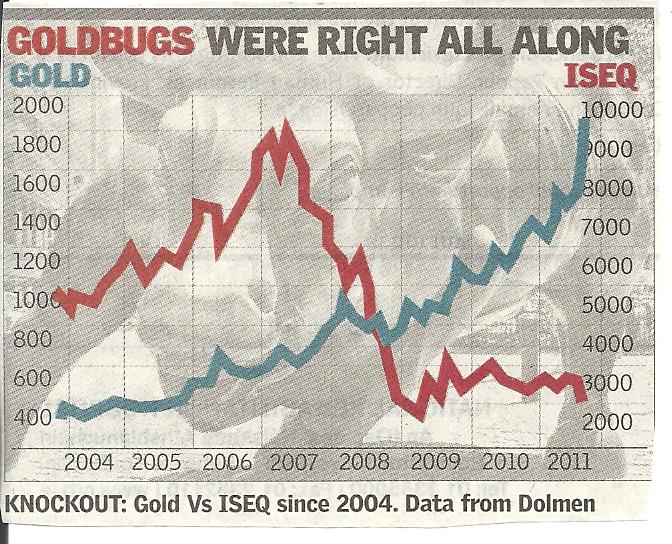 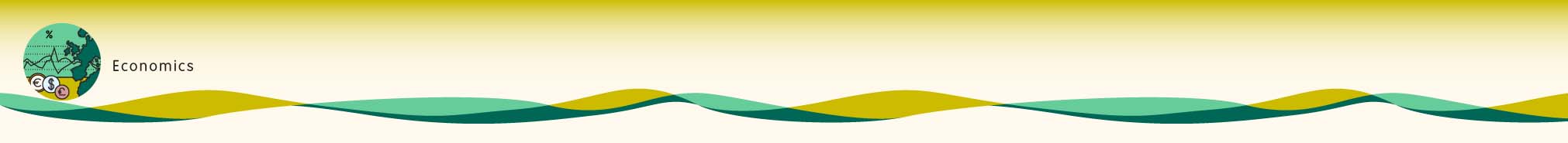 The Physiocrat (1750-1800)
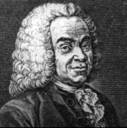 Francois Quesnay (1694-1774)
Wrote “Economic Table”.

Believed that;
Wealth had its origin in agriculture.
Private ownership of property important.
Non gov intervention (except for laws).
Free trade.
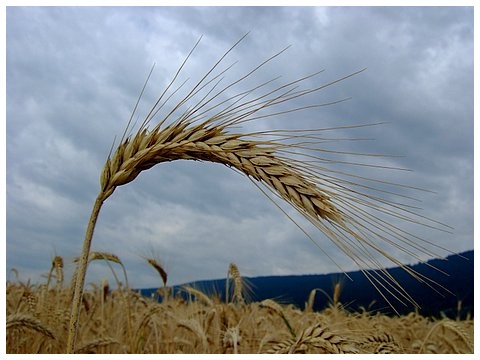 The Classical Economists
Adam Smith (1723-1790)
Thomas Robert Malthus (1766-1834)
David Ricardo (1772-1823)
Jean Baptiste Say (1767-1832)
John Stuart Mill (1806-1873)
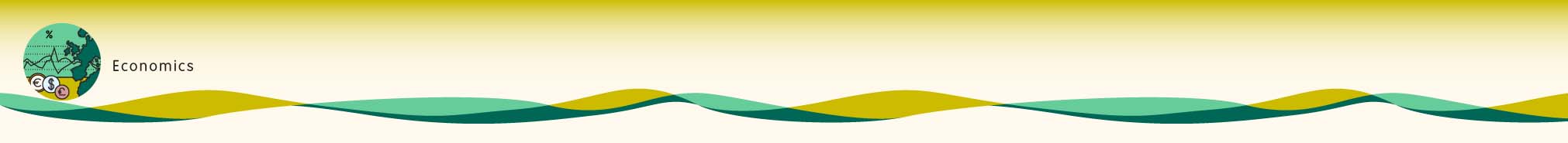 Adam Smith
Classical Economist
Scottish
(1723 – 1790)
“……The Wealth of Nations”
Laissez-faire
No justification for government intervention except for defence/justice
Pursuit of self interest
Benefited individual therefore society
Division of Labour
Increases productivity  and a country’s wealth.
Eg. it takes 18 different operations to make a pin!
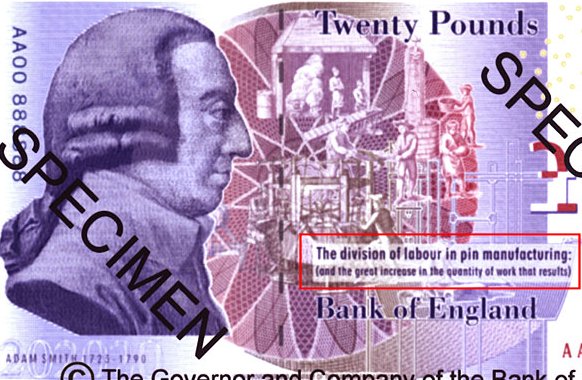 Invisible hand of competition
Allows self regulation to operate ensuring economic progress
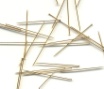 Labour theory of
 value & wealth
The value of an item is equal to the amount of labour that goes into producing it
Free Trade
With no tariffs/tax, markets operate effectively & trade to be spread between nations
Cannons of Taxation
Fair tax system; equity 
economy 
certainty 
convenience
Thomas Robert Malthus
Classical Economist
English
 (1776-1834)
“The Principles of Population”
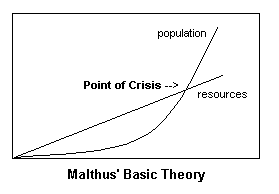 Applied the Law of Diminishing Returns to Land

Best land taken up first, then next best, then inferior….
At each stage the amount of food is less than before.
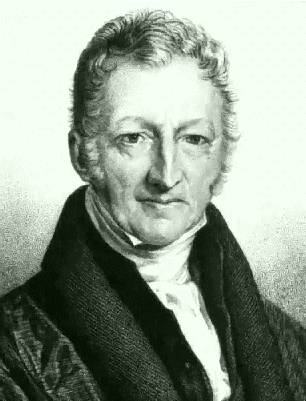 Theory of 
Population & Food
Population grows geometrically (2,4,8,16,32).
Food grows arithmetically (1,2,3,4,5,6).
If population not kept in check famine & disease would result.
SOL did not fall in 19th C but his ideas  were more relevant in the population explosion of the 20th C
Iron Law of Wages

An increase in wage above subsistence level
= increase in population
= increase in supply of labour 
 =decrease in wage
David Ricardo
Classical Economist
English
(1772-1823)
“The Principles of Political Economy & Tax”
Economic Rent

If population increases inferior land used.
For use of land rent was paid.
Cost of producing on the best land was lower.
Food produced on good land earned a surplus over that produced on inferior land.
This surplus led to an increased rent payable for the use of good land.
Law of
 Comparative 
Costs/Advantage

Supported idea of free trade.
A country should specialise in the production of those goods in which it is relatively most efficient .
And trade for the remainder of it’s reqiuirements.
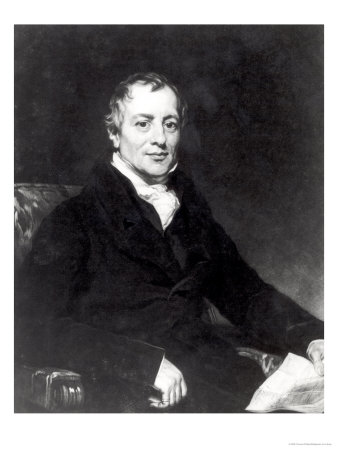 Accepted the Subsistence Wage Theory
He agreed that an
 increase in wage above subsistence level
= increase in population 
 =decrease in wage
Jean Baptiste Say (1767-1832)Wrote: “Treatise on Political Economy”
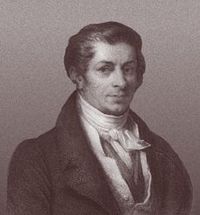 Says law

“Supply creates it’s own demand”.
People make products they are most efficient at. 
They exchange their surplus for money.
They use this to buy goods that they want. 
Therefore the supply of goods creates a demand for goods.
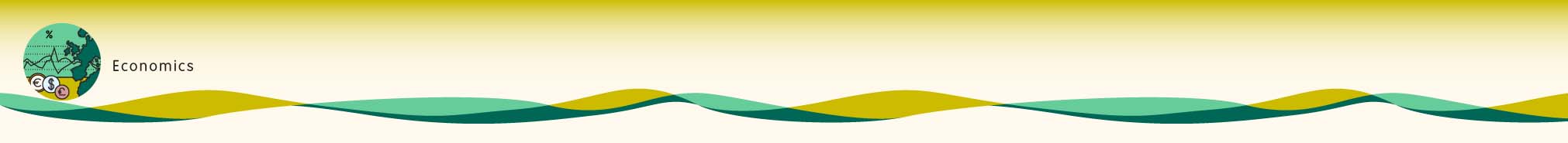 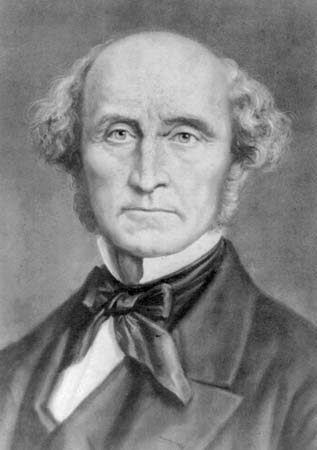 John Stuart Mill (1806-1873)Wrote: “Principals of Political Economy…”
He advocated the following;
Demand & supply were important in assessing the value of a product. 
Law of diminishing marginal returns. 
Predicted the emergence of dominant firms.
Establishment of trade unions to counteract the power of dominant firms. 
Mill became disillusioned by the capitalist system & began to lean towards a mild form of socialism.
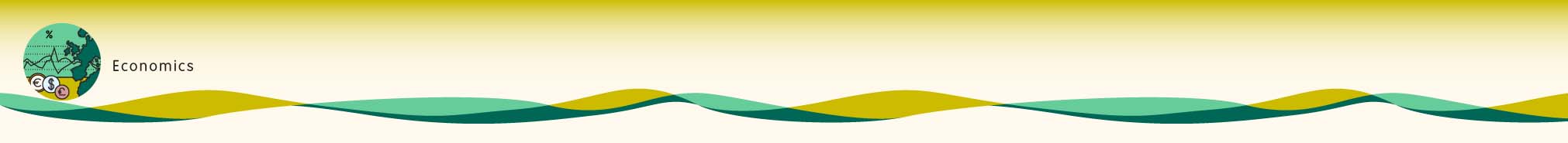 “Nothing can be done for Ireland without transforming the rural population from cottier tenants into ….land proprietors (owners)”.






JS Mill, “Principles of Political Economy” (1848)
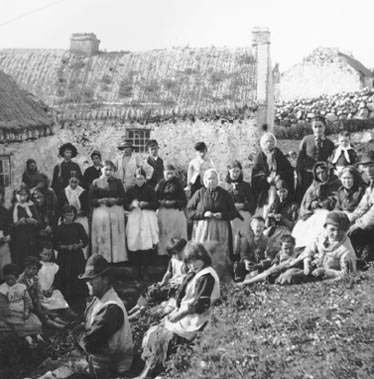 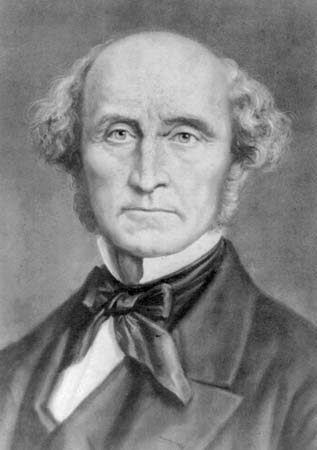 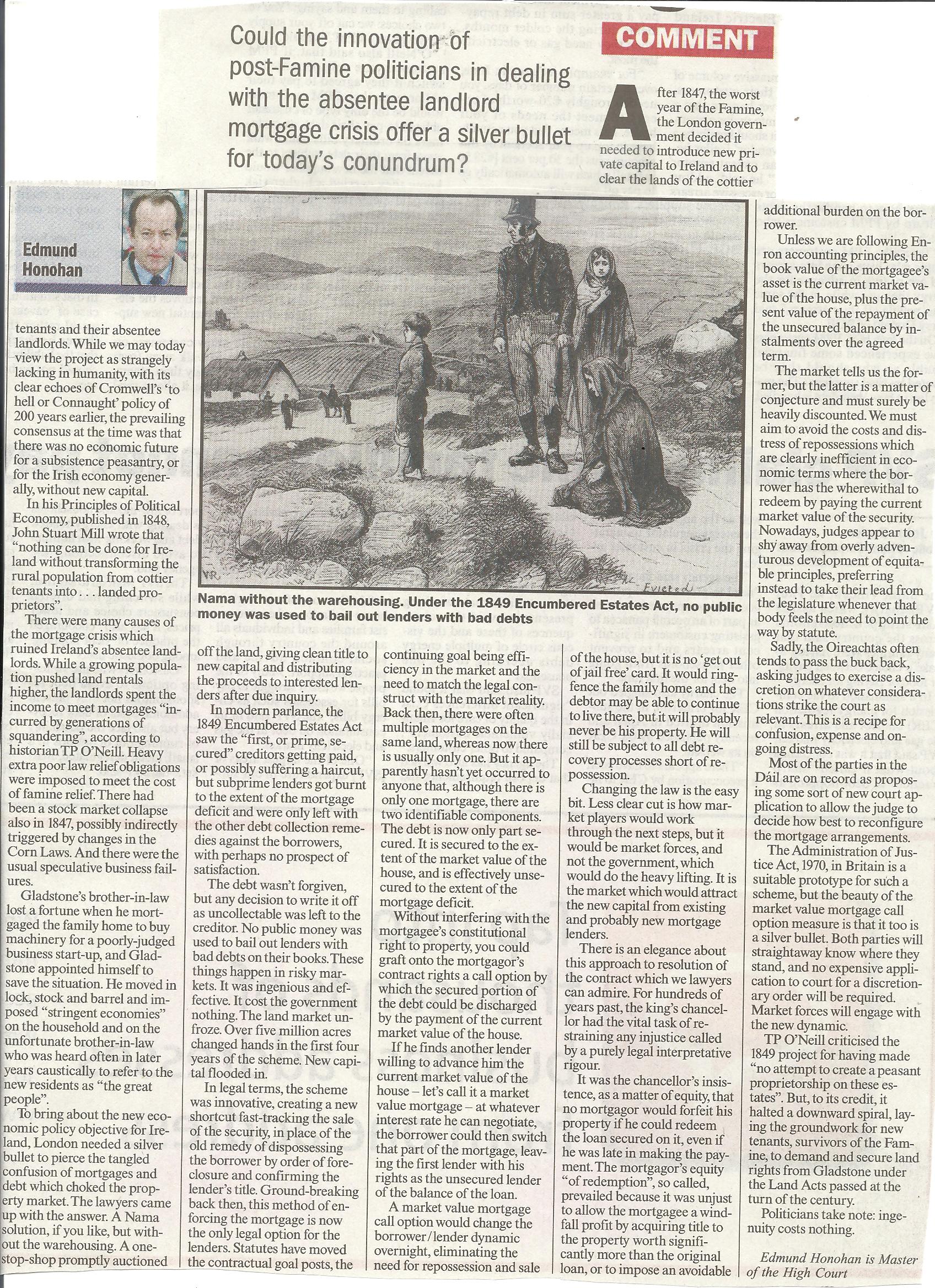 “Lessons in ingenuity from the Victorian age.”
The Socialists
Karl Marx (1818-1883)
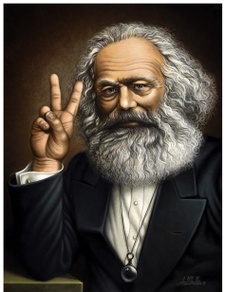 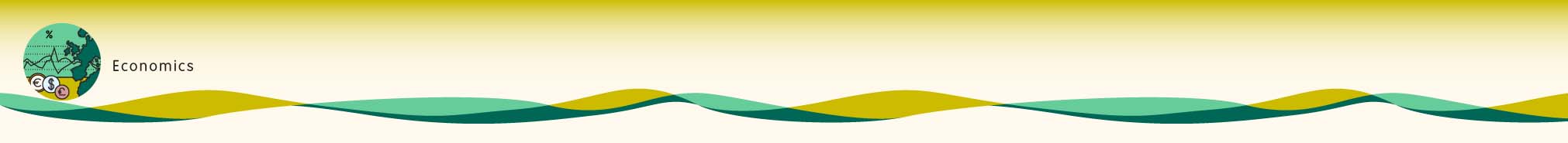 Karl Marx
Socialist
German
(1818-1883)
“The Communist Manifesto”
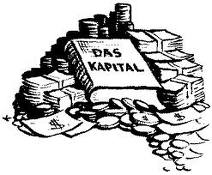 Written by 
K. Marx
Predicted
Growth of oligopolies
Forecasted
Emergence of trade cycles
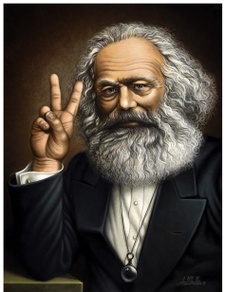 Labour theory
People required to work more hours than necessary to generate the income needed to pat their wages.
Social revolution
Where proletariat would take public ownership of the FOP
Two tiered society
=unequal distribution of wealth
Capitalists (owners)
Proletariat (workers)
Profit
Labour produced a surplus value which was profit for employers
Profits invested in technology
Reduced need for labour = unemployment
Criticism of
Karl Marx
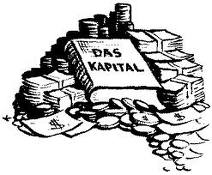 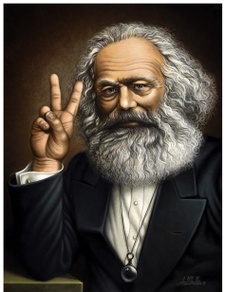 The growth of unions ensured protection of working class.
Middle & professional classes emerged.
Technology did not lead to mass unemployment.

However

Predictions on oligopolies & trade cycles came true.
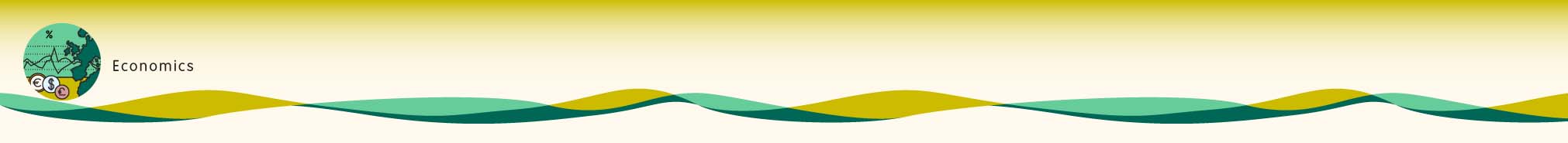 The Neo-classical Economists
Alfred Marshall (1842-1924)
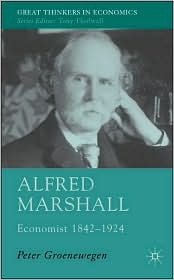 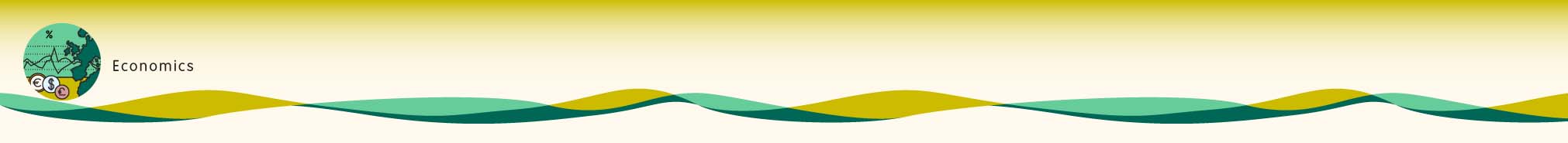 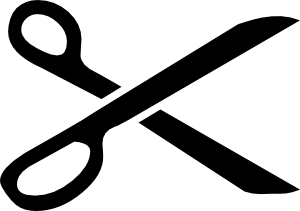 Alfred Marshall
Neo-classical
English
(1842-1924)
“The Principles of Economics & Money, Credit & Commerce”.
Theory of Value
The value of an item is determined;
SR by utility and demand
LR by cost of production
Quasi Rent
Economic rent earned by FOP in SR when D>S
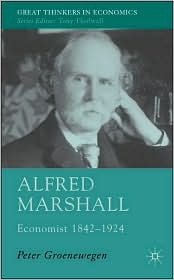 Consumer Surplus

The difference between what a consumer actually pays for a good and the maximum which he/she would have been willing to pay rather than going without it.
Growth of monopolies could be prevented by;
Gov regulation
Consumer information
More accountability
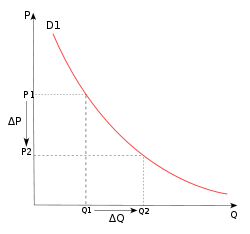 Distribution of income/wealth
The return to each FOP is determined by their marginal utility
Price-elasticity of demand
Quantified buyers’ sensitivity to price changes
Marshall’s scissors analogy.
Demand & supply are interdependent just like the blades of a scissors.
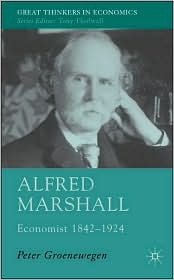 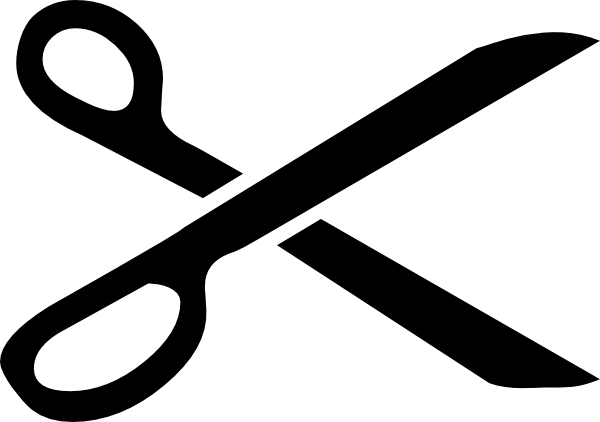 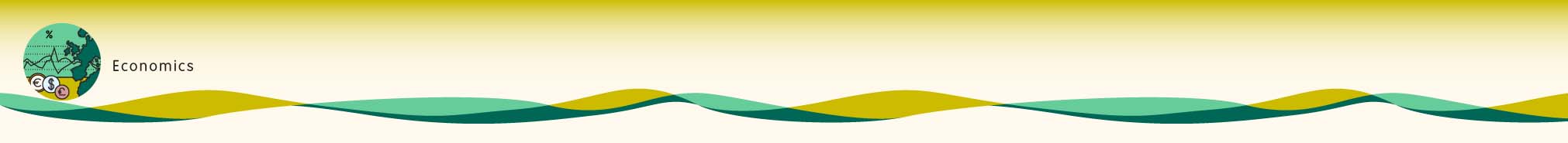 Keynesian Economists
John Maynard Keynes (1883-1946)
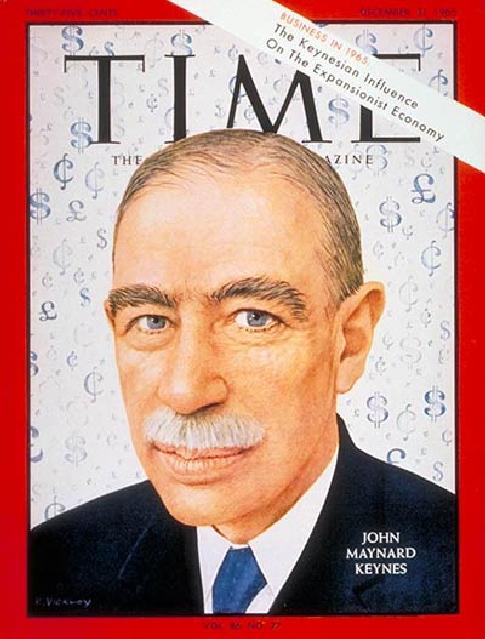 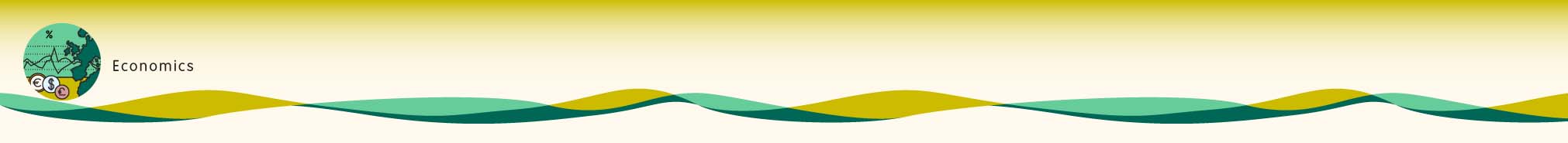 Favored government intervention

It is the job of the gov to run the economy

Gov  can use fiscal policy (any action taken by the gov which alters current revenue & exp) to create full employment
John Maynard Keynes
Keynesian
British 
(1883-1946)
“The General Theory of Employment, Interest & Money”
Liquidity preference theory
3 reasons (motives) for holding money
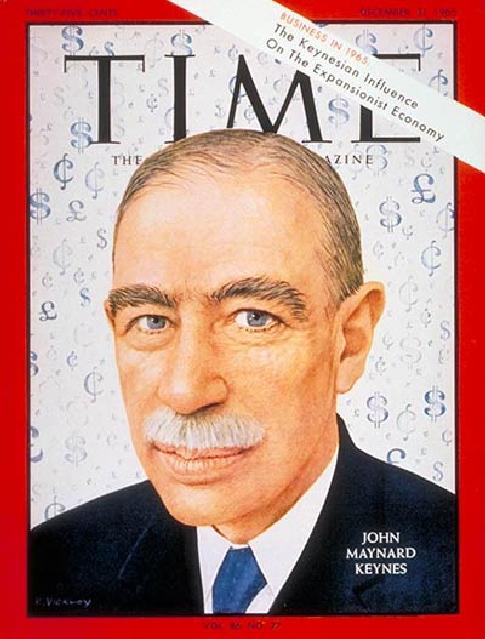 Transaction motive
Precautionary 
Speculative 
(See chap on capital)
If Inv<Saving=Leakage
Leads to a decrease in national income & employment
Investment decisions
Depends on expectations not rate of interest
The multiplier
Shows the relationship between an initial injection into the circular flow of income and the eventual total increase in national income.
The Monetarists
Milton Friedman (1912-2009)
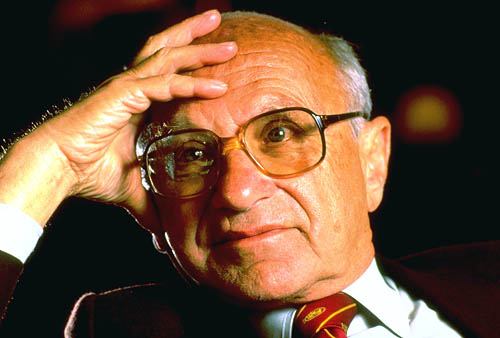 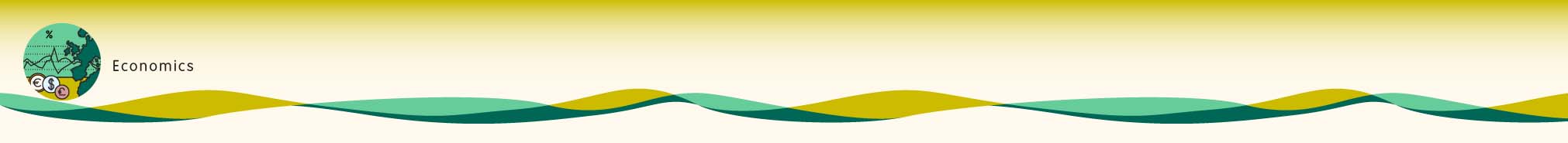 Monetary policy
Should be the main instrument used by the government to manage the economy.
(Actions taken by the gov/ECB which influences the money supply, interest rates and availability of credit).
Milton Friedman
Monetarist
(1912 -2009)
“A Monetary History of the US”
Laissez faire
Minimum state intervention
De-regulation of markets
Privatisation
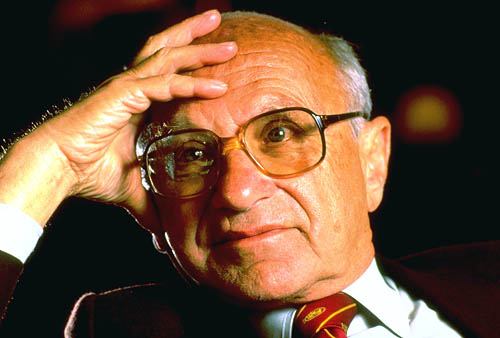 Supply side policies
Improve market efficiency, boost supply, reduce the power  of trade unions.
Reduction in inflation
Leads to increases competitiveness,
cheaper exports & job creation in the long run.
Co’s keep wage increases to a minimum to avoid cost-push inflation.
Control of money supply
Control inflation by strict control of money supply.
Restrict loans & high interest rates.
The Shock Doctrine
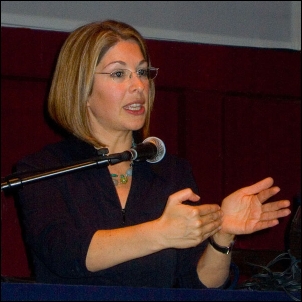 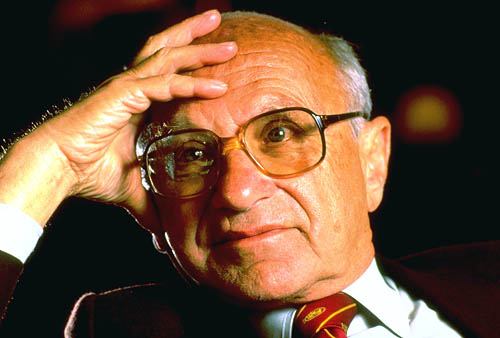 Advisor to Nixon, Pinochet, Thatcher, Regan  & GW Bush Jnr
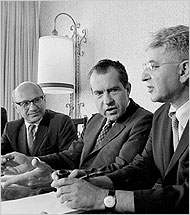 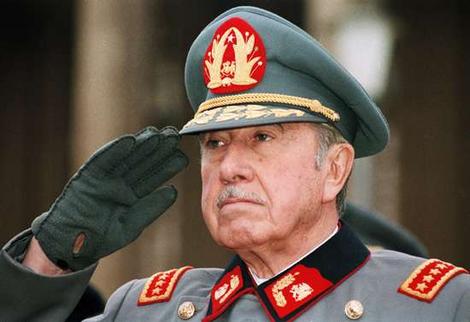 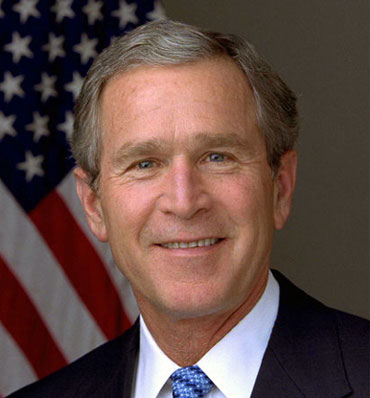 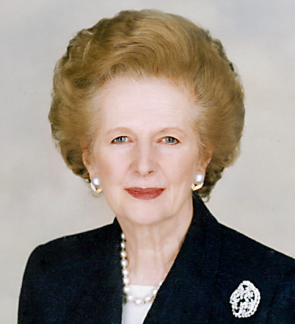 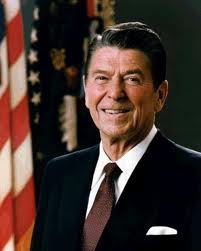 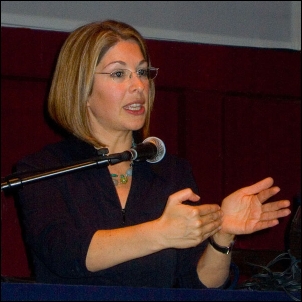 Are We Witnessing the Shock Doctrine in Effect? 




Milton Friedman debates Naomi Klein
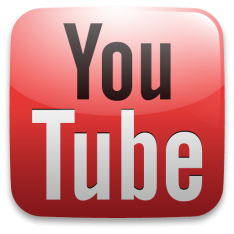 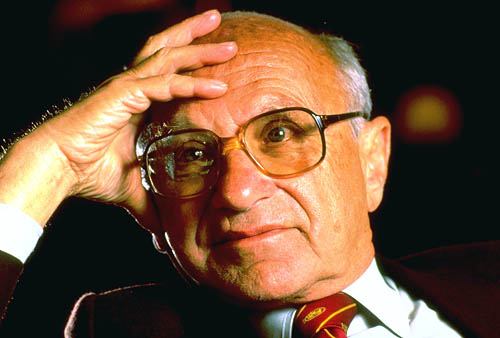 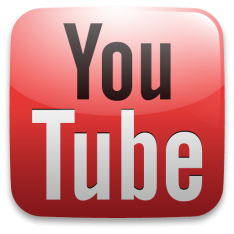 Other Modern Economists
Supply-siders
J. K. Galbraith (1908-2006)
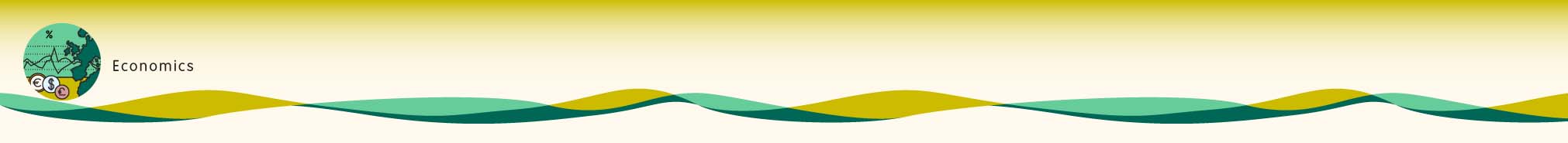 Supply-sider theorists
Late 20th Century
Economy developed by stimulating the supply of goods.
Reduce taxes, encourage work, investment & government revenue.
Deregulation & privatisation encourages competition, increase word production & reduce prices.
Controversial because it advocates reduction of higher rates of tax which benefits the wealthy. 
However supply siders claim that reducing tax rates will lead to increased tax revenue. 
This is because increasing tax rates is a disincentive to work & invest.
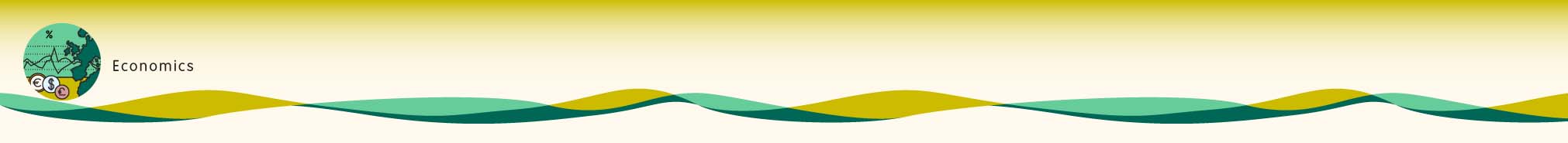 J. K. Galbraith
Maverick
Keynesian/liberalist
(1908-2006)
Wrote the book 
“The Affluent Society”.
Recommended that governments should  increase tax to reduce conspicuous consumption.
Warned of economic power of multinational oligopolies.
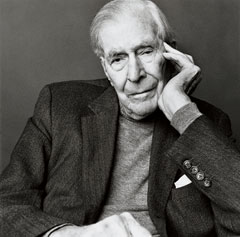 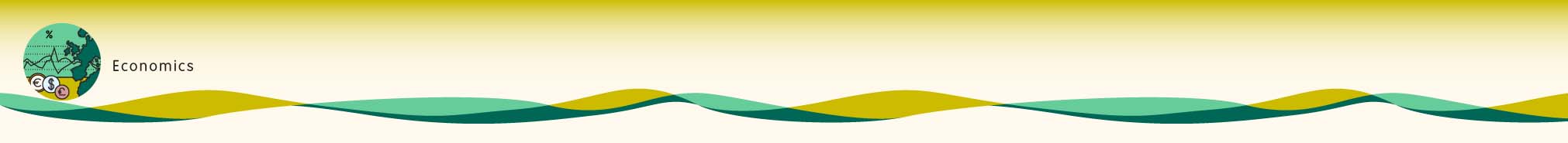 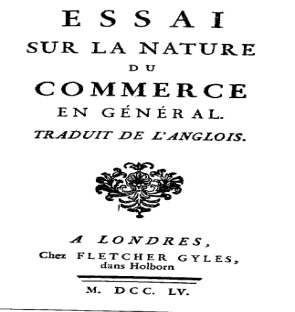 Some Irish Economists
Richard Cantillon (1680-1734)
David Mc Williams
Constantine Gurdiev
Susan Hayes
Morgan Kelly
Colm McCarthy
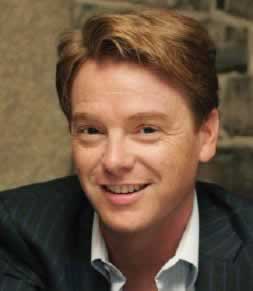 We adpoted him!
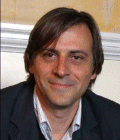 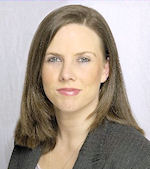 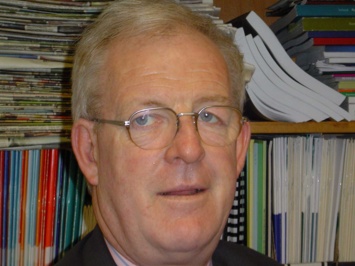 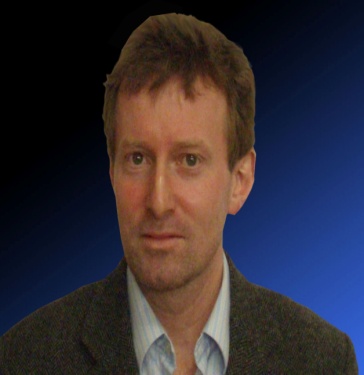 Suggested Resources
Print out this pp and cut into 6 pieces to use for “My Little Book” methodology.
Cloze tests
Crosswords
Matching exercises
Wordwall games 
Exam questions templates
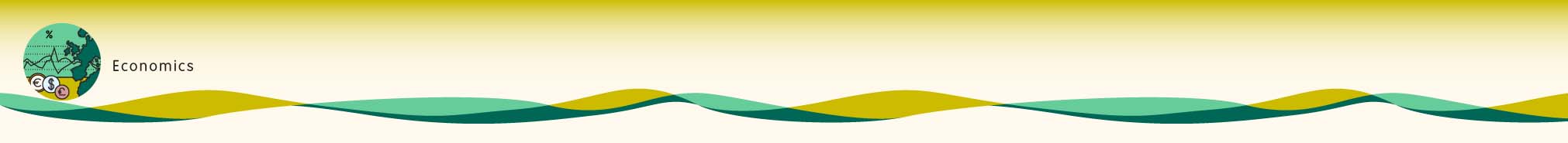 The Business 2,000 Economics Challenge online

The Scoilnet History of Economic Thought 


Both have been copied here in case you do not have internet access or you may use these resources for tests.
Click below for on-line quiz
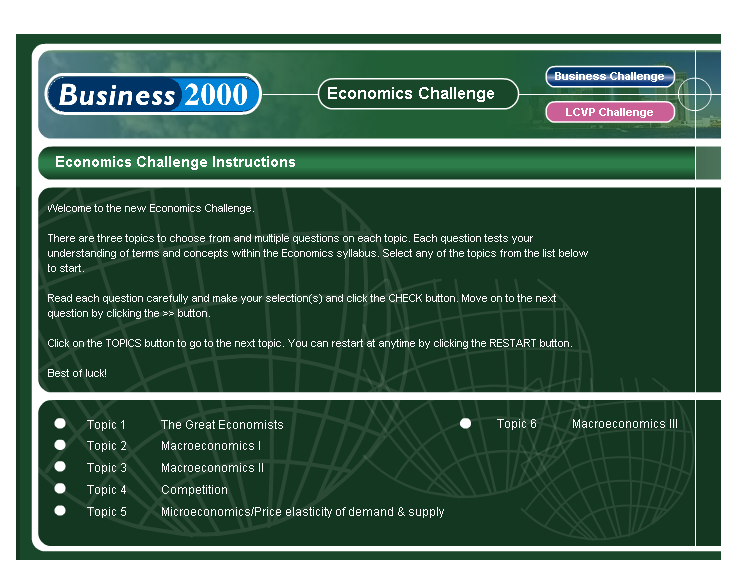 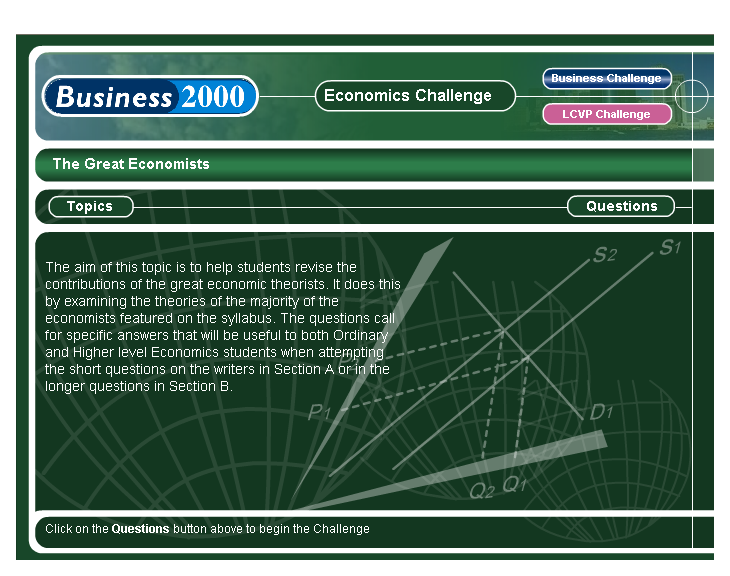 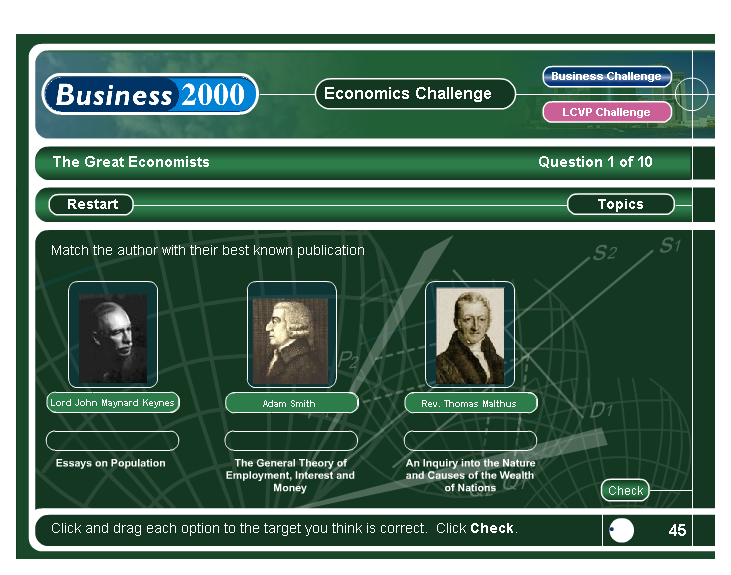 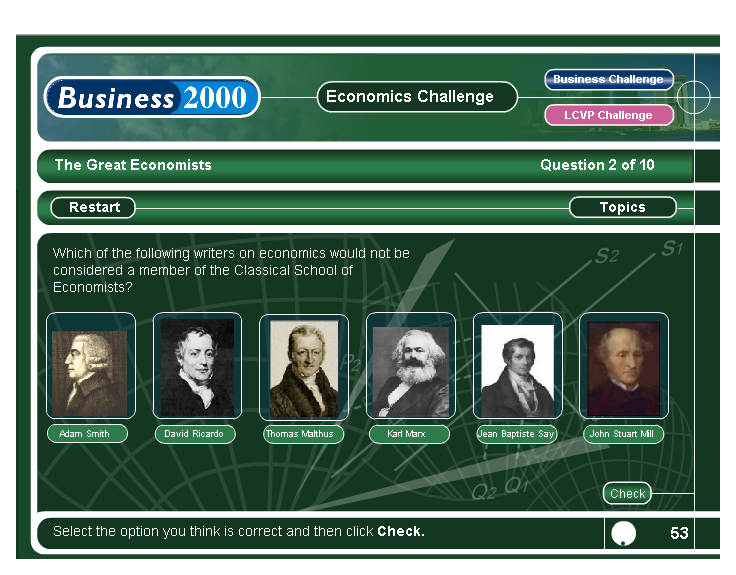 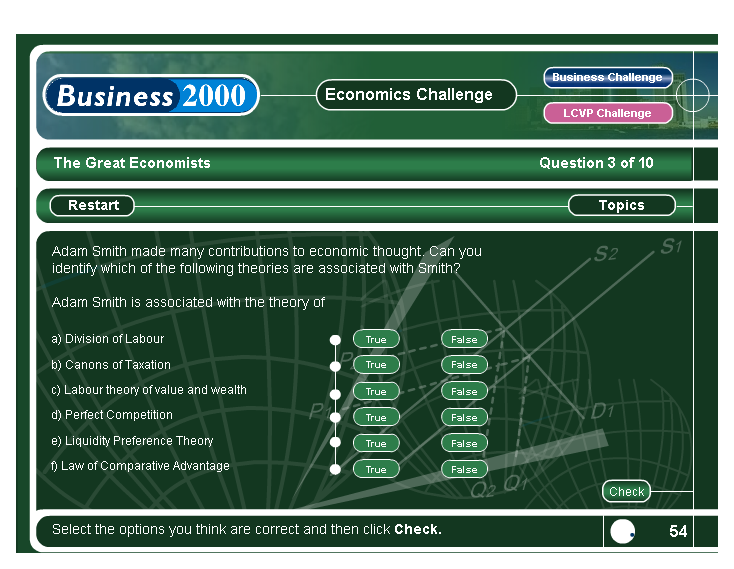 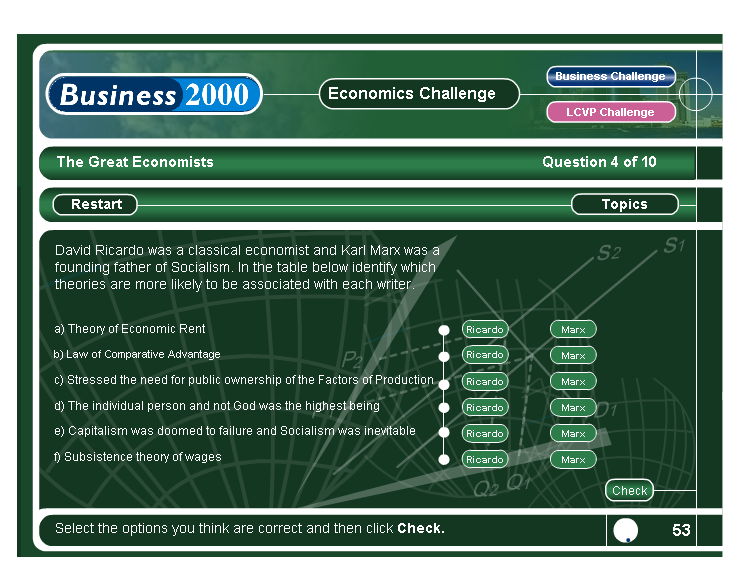 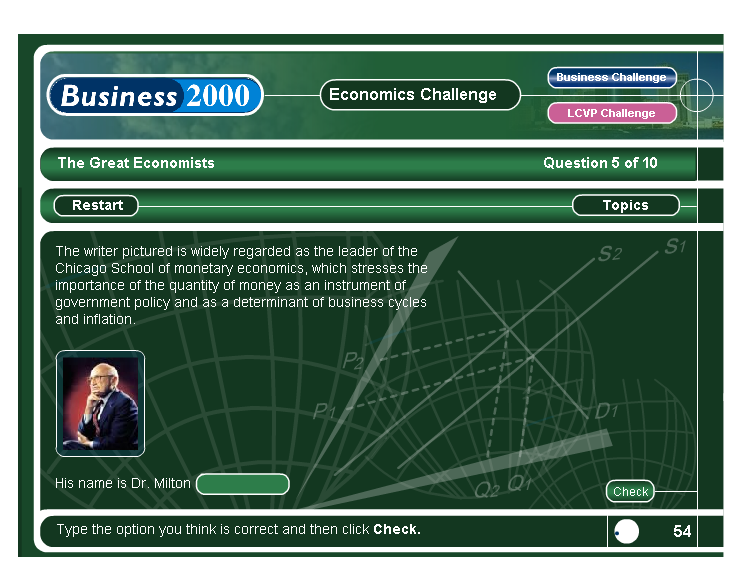 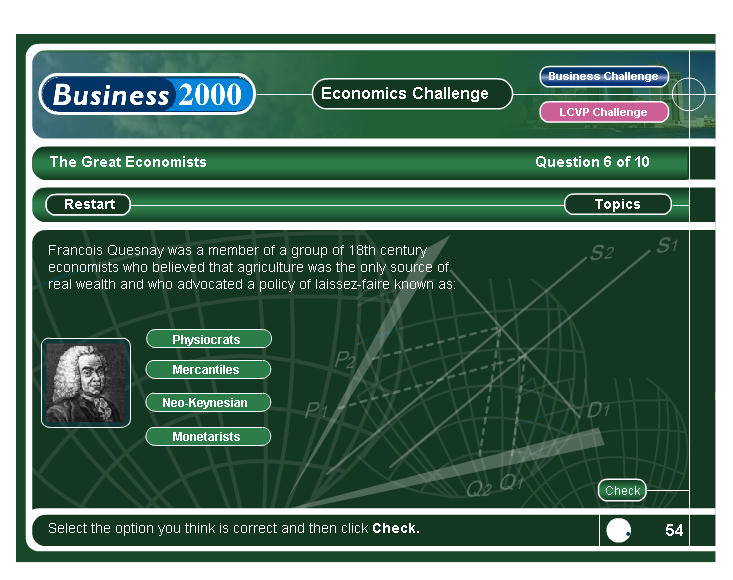 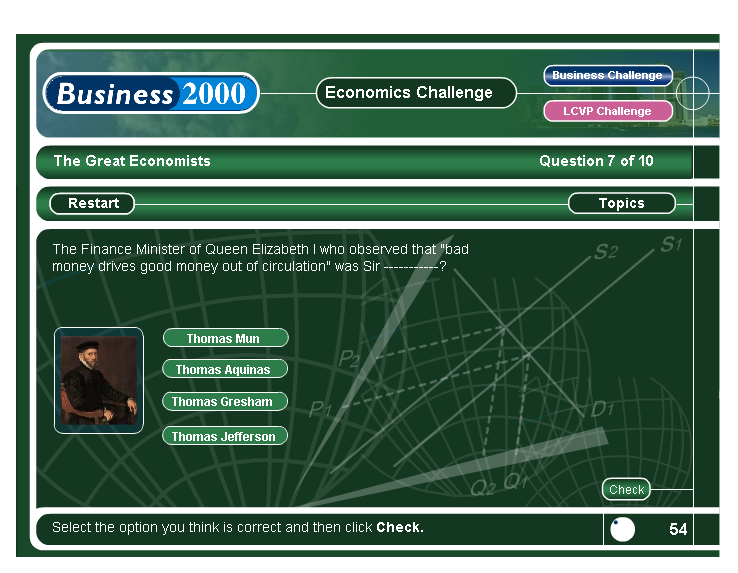 Gresham’s Law
“Bad money”  
notes & coins

“Good money”   
precious metals
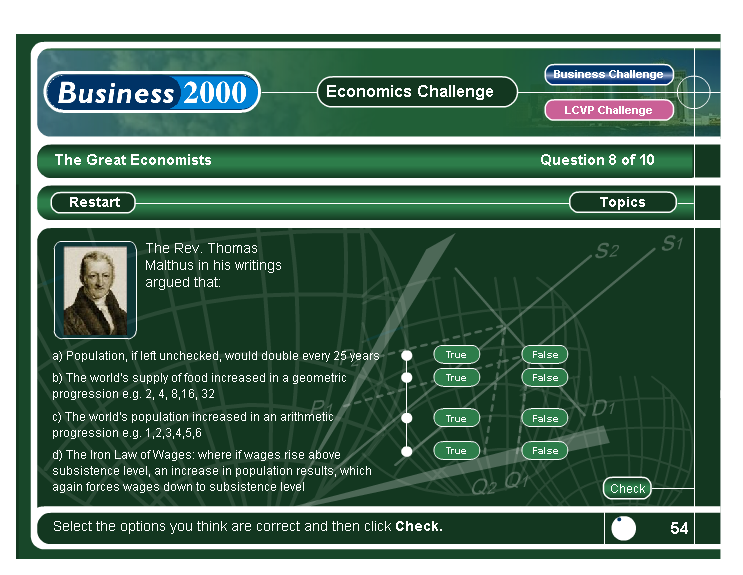 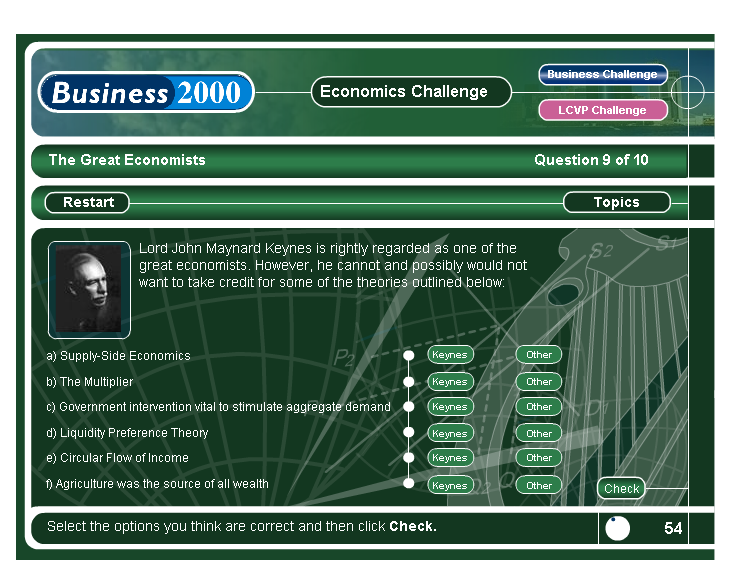 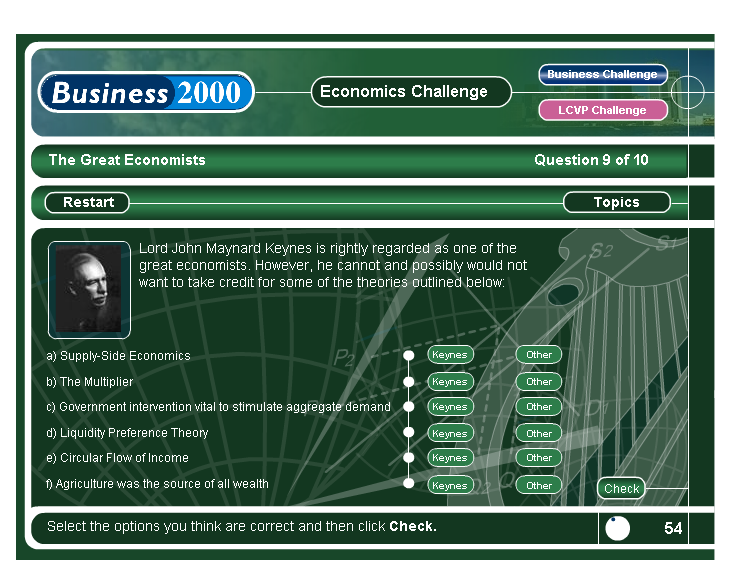 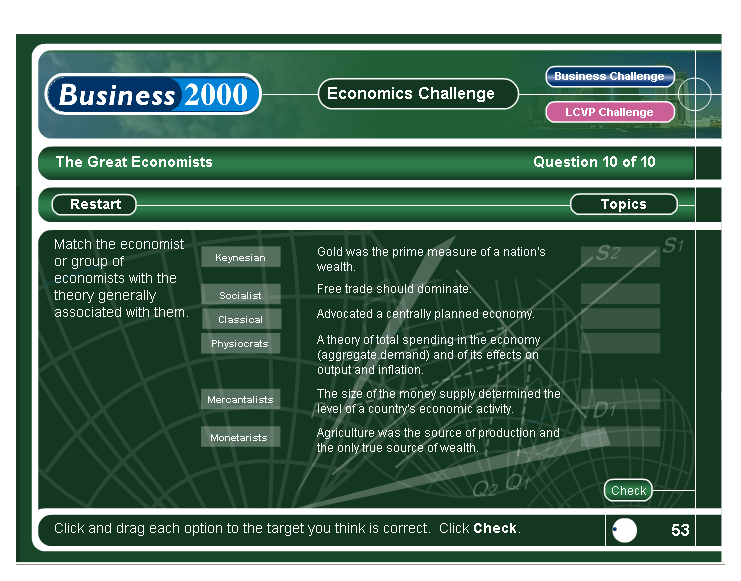 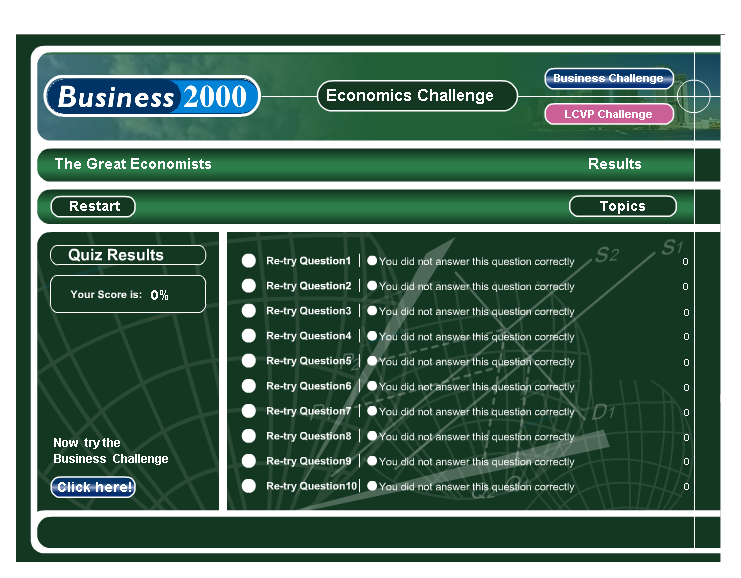 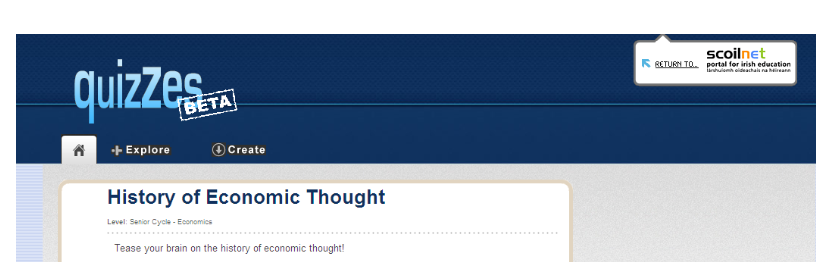 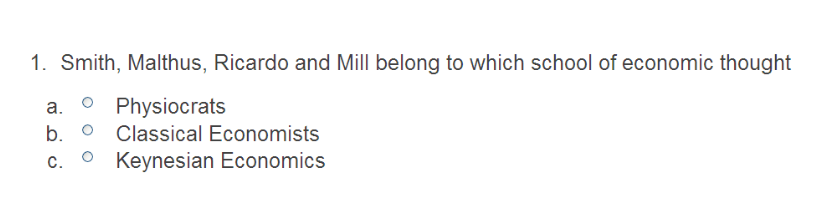 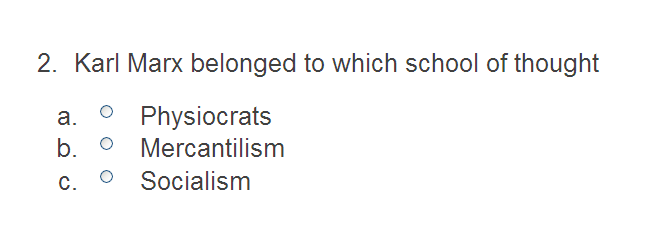 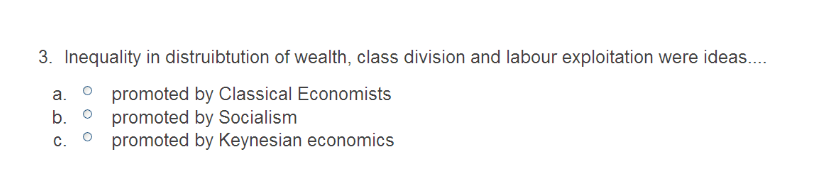 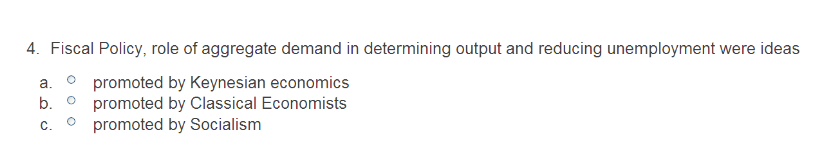 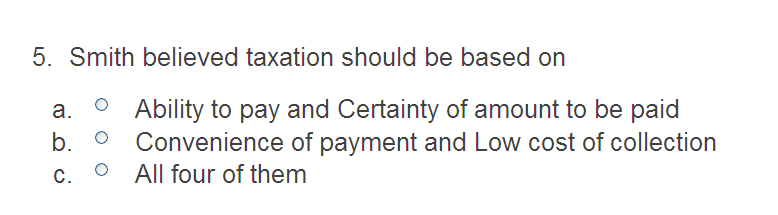 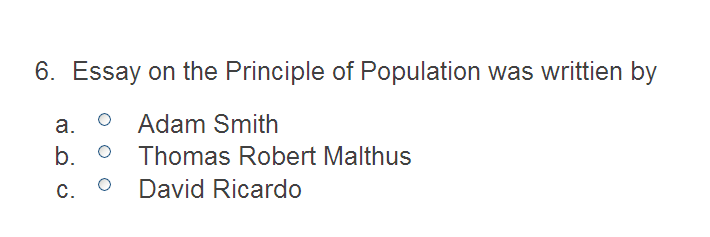 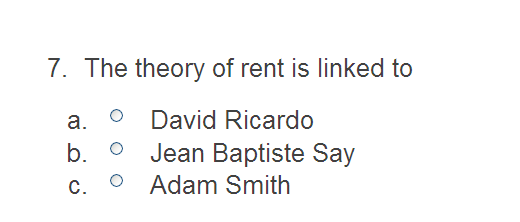 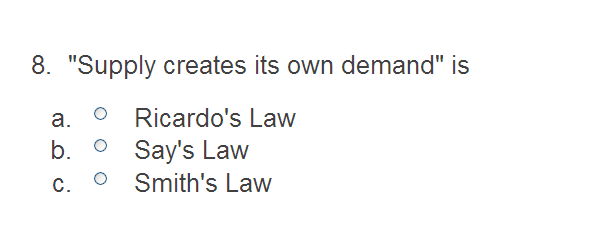 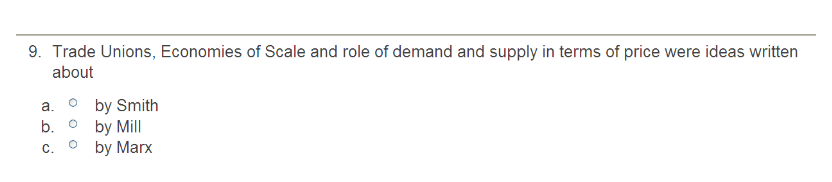 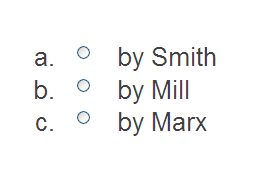 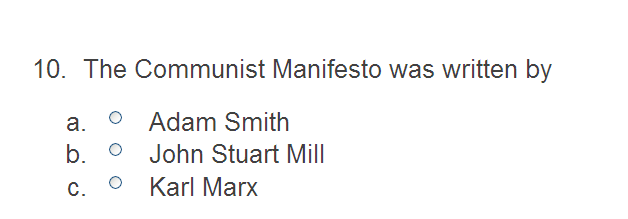 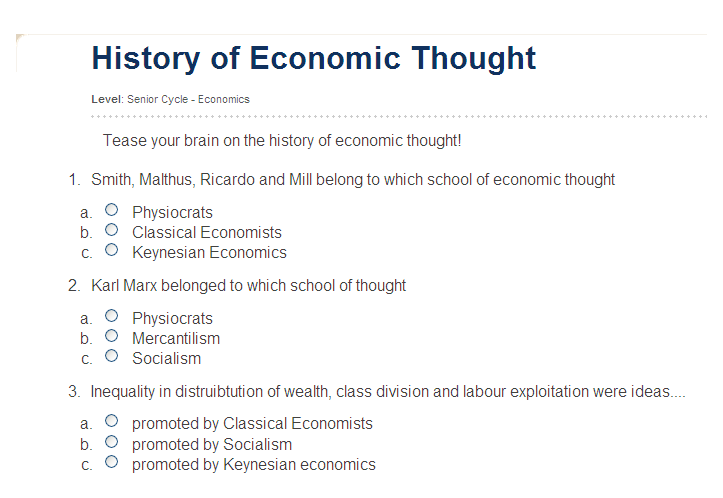 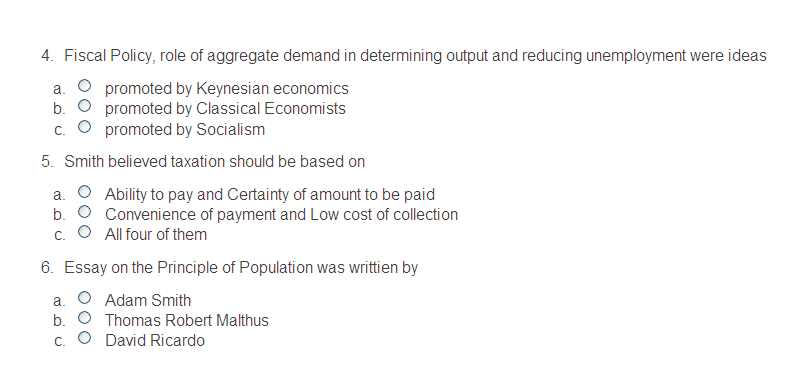 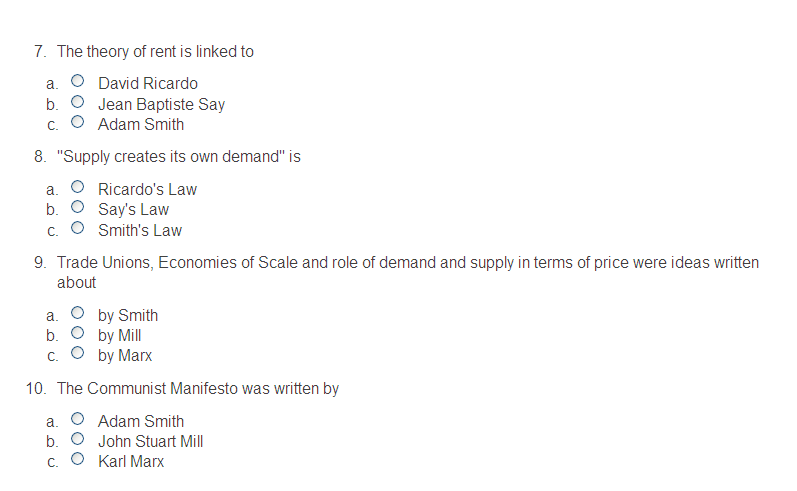